The UBSUP/SafiSan Programme
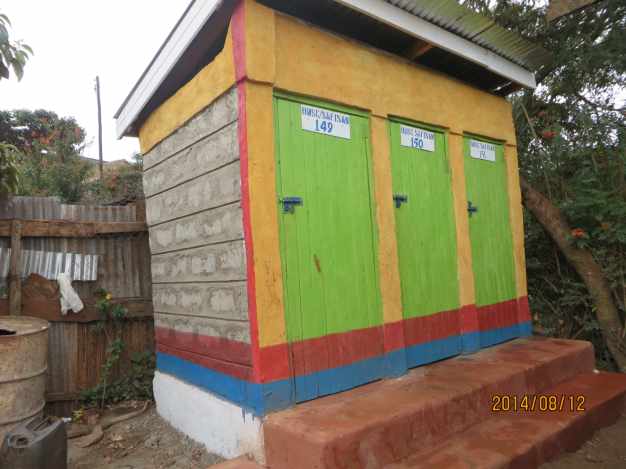 WSTF’s Sanitation Interventions (between 2009 and 2013)
WSTF has been involved in different interventions since 2009. These include:
Designing public sanitation concept:
Construction of public sanitation facilities in market places and bus parks
Sewer line extensions in low income urban areas
Impact:
Public sanitation facilities constructed
2.      Total of about 9 kilometres of sewer line extended (pilot)
	
These interventions catered for the public and were more community based. There was a need for a programme that was more household and plot level oriented.
Need for Up-Scaling
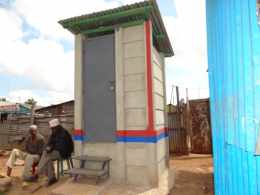 Up-scaling Basic Sanitation for the Urban Poor (UBSUP) is a 6-year joint programme of WSTF & GIZ 

UBSUP is financed by the German Development Bank (KfW) and the Bill & Melinda Gates Foundation (BMGF)

Overall objectives: 

Improve living conditions of the urban poor
Targets populations of the urban low income areas in Kenya with dire need of better sanitation
Enable residents to practice good hygiene practices
Develop standards for replication (scaling up)
Focus on plot & household level sanitation
Focus on the sanitation value chain
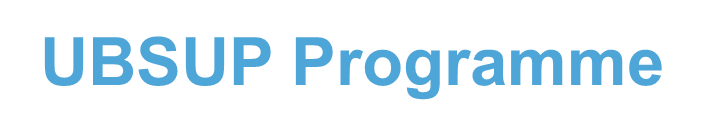 UBSUP Programme..
Specific objectives:

Provide sustainable sanitation (better toilets) for 400,000 residents 
Reach 200,000 residents with safe water (done)
Ensure safe & sustainable emptying, transport & treatment of toilet sludge
Establish a monitoring system for tracking access to safe water & basic sanitation facilities (SafisApp)
Enhance active participation in the provision of basic sanitation to the urban poor by other stakeholders (e.g. residents, Counties, NGOs)
Develop a sanitation up-scaling concept in line with the sector reforms
UBSUP’s approach
Sanitation Post Construction Incentive (PCI) approach
Performance (output) based approach 
Principle of full sanitation value chain
Specifically targets the population of the urban low income areas in Kenya
Sanitation value chain
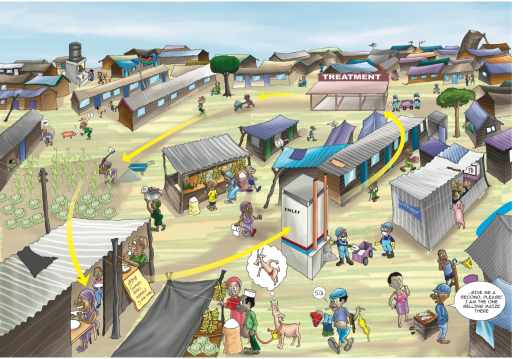 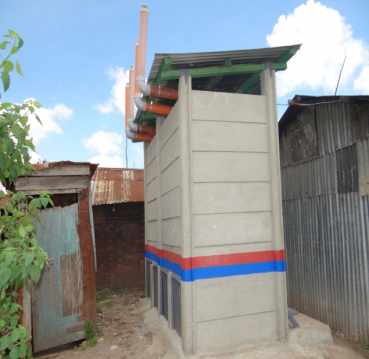 SafiSan is the name of the projects that will be incorporated in the UBSUP programme.The term SafiSan is to assist with the branding of the toilets .This is a national programme and the theme of up-scaling is well catered for if we have a brand name that is used all over the country to identify the sanitation interventions.
Why SafiSan?
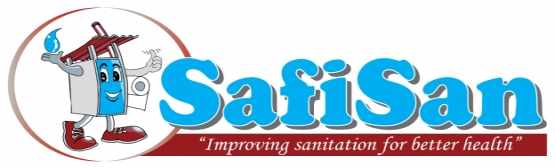 Key Considerations and programme approaches
Customer aided design (affordable and easy to construct)
Targeting households and plots
Financing through Water Service Providers
Sound marketing of sanitation to create demand
Incentivized  construction of the facilities
Sustainable sludge management
Targeting  urban low income areas
Promotion of reuse of treated waste (sanitation value chain)
Key considerations and programme approaches..
Minimum standards and service levels
The Water Sector Sanitation Concept (2009)
Safe sanitation shall fulfill human rights requirements to sanitation and shall only be counted as sustainable access to safe sanitation if safe disposal of effluent and excreta  is guaranteed
Human rights criteria are: safe to access and use, physically accessible, affordable for the users, culturally acceptable
National Environmental Sanitation and Hygiene Policy of 2007
Protecting environment from pollution & negative human health effects
Identifying appropriate technologies

3.   UBSUP Studies
Result of study conducted  in low income areas (LIAs) of 11 towns 
Analysis of the current sanitation practices in Kenya
Feedback from the users
Key considerations and programme approaches..
Target group
Those with poor sanitation facilities 
 Develop appropriate  safe sanitation  
      facilities (dry and water based)  
 Develop appropriate  corresponding  sludge 
      management facilities
 Establish appropriate  corresponding sanitation service delivery chain
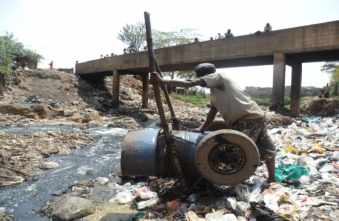 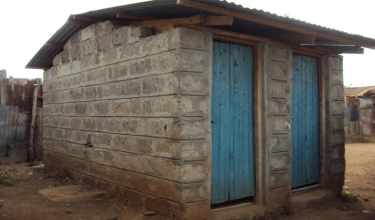 Adapted Technical Options
Sanitation marketing
The Sanitation Marketing aims to ensure that there is:
Systematic data collection and analysis to develop appropriate marketing strategies with changing times and circumstances
Toilet designs , emptying services and promoting  behaviors  that fit the felt needs of the consumers/users 
Strategic approach to promoting  improved sanitation, emptying services, and good  hand washing behaviors is promoted
Effective methods of distribution of SafiSan toilets  so that when demand is created  at area, town level, consumers know where and how to get the products, services, or behaviors
Adoption of  improved sanitation, emptying  services, or behaviors and increasing the willingness of consumers/users to contribute something in exchange for improved sanitation 
Cost effective Pricing so that the product or service is affordable
UBSUP Funding
What does the WSTF fund?
Awareness programme
Sanitation marketing programme & materials including sanitation marketers
Training of sanitation teams & exhausters
Construction of DTFs
Training of DTF operators
DTF operation package ( Office)
Branding & certification of WSP infrastructure & operators/emptiers
Post Construction Incentive for toilets

What does WSTF not fund?
Acquisition of sites (DTFs, drying beds)
Operation of decentralized treatment facilities
WSTF Challenges
Sanitation is not always a priority for households or for government officials
Institutional transformation is weak
Lack of awareness of the real and perceived difficulties
Lack of attention to O & M of critical sanitation options like dry onsite sanitation options
Regulatory framework is weak, does not encourage and support private initiatives in the provision of sanitation services
Informal areas growing faster than sanitation service provision and available solutions
WSTF Challenges..
Land issues at the poor and informal communities
Development of sound and sustainable up-scaling concepts usually takes time
Limited technical options for varying sanitation needs and user preferences
Lack of clear incentives to the WSPs to motivate them into supporting the programme (most WSPs prefer sewerage to on-site sanitation)
Sanitation has low priority among the low income population delaying roll out
Existing policies on sanitation
THANK YOU!!!
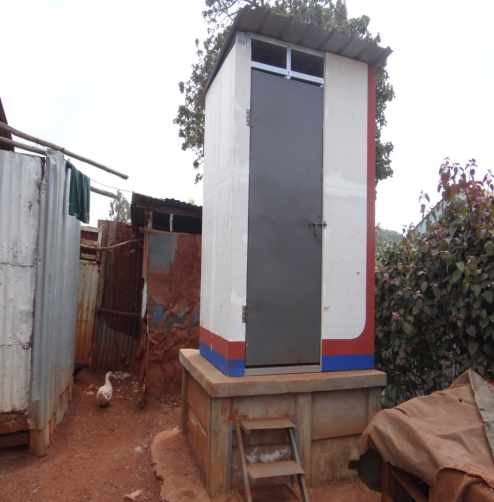 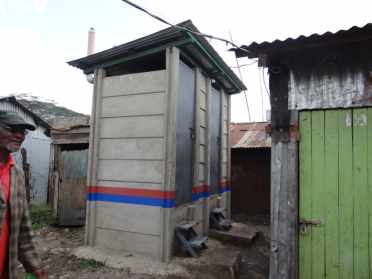